Complex Numbers
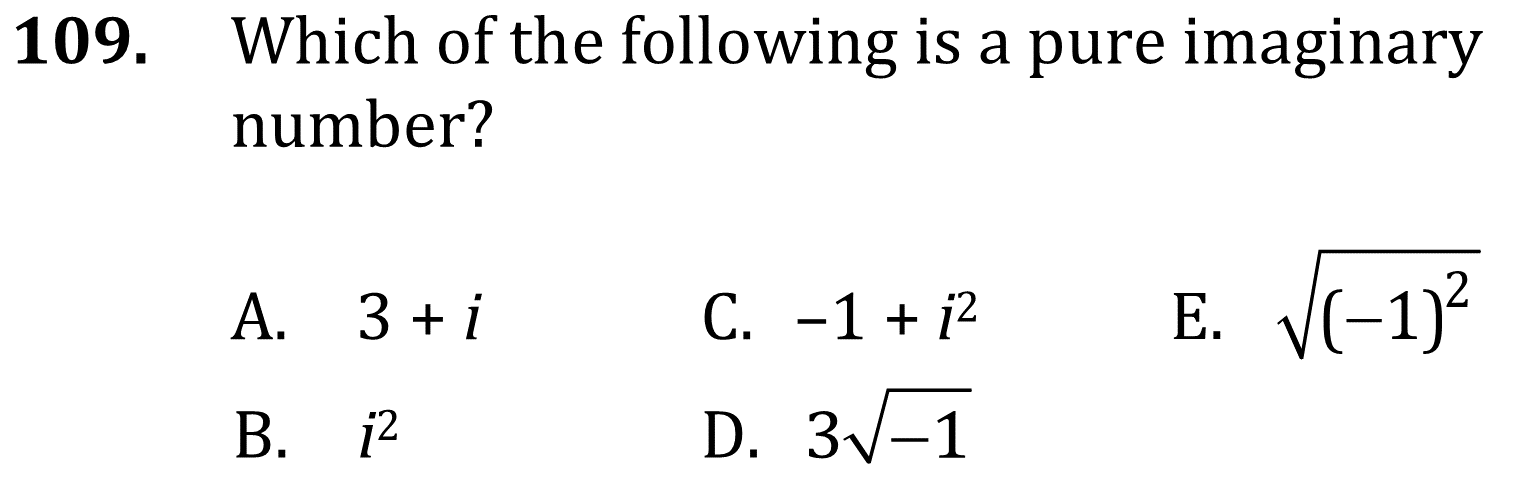 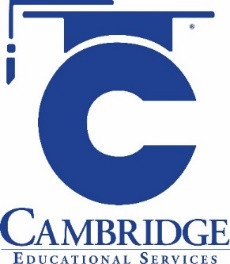 Multiply two complex numbers. Apply properties of complex numbers. 
Level: Advanced Skill Group: Statistics and Probability
Complex Numbers
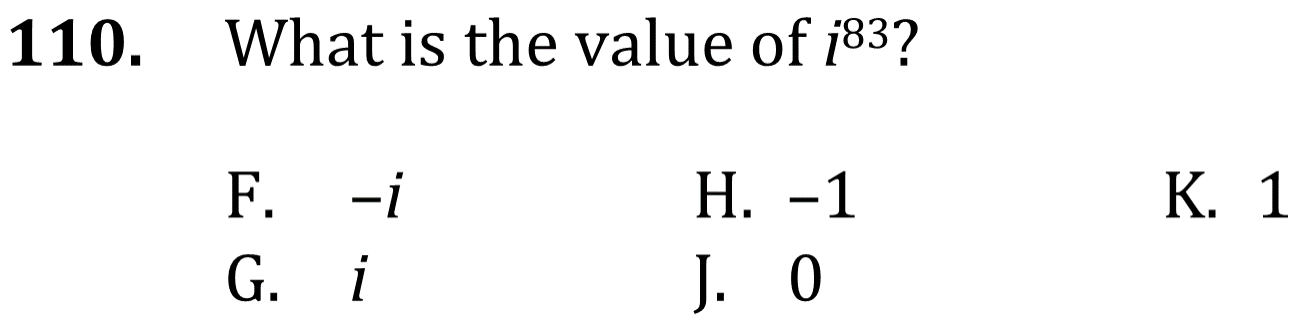 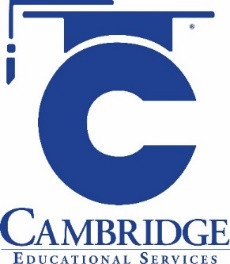 Multiply two complex numbers. Apply properties of complex numbers. 
Level: Advanced Skill Group: Statistics and Probability
Complex Numbers
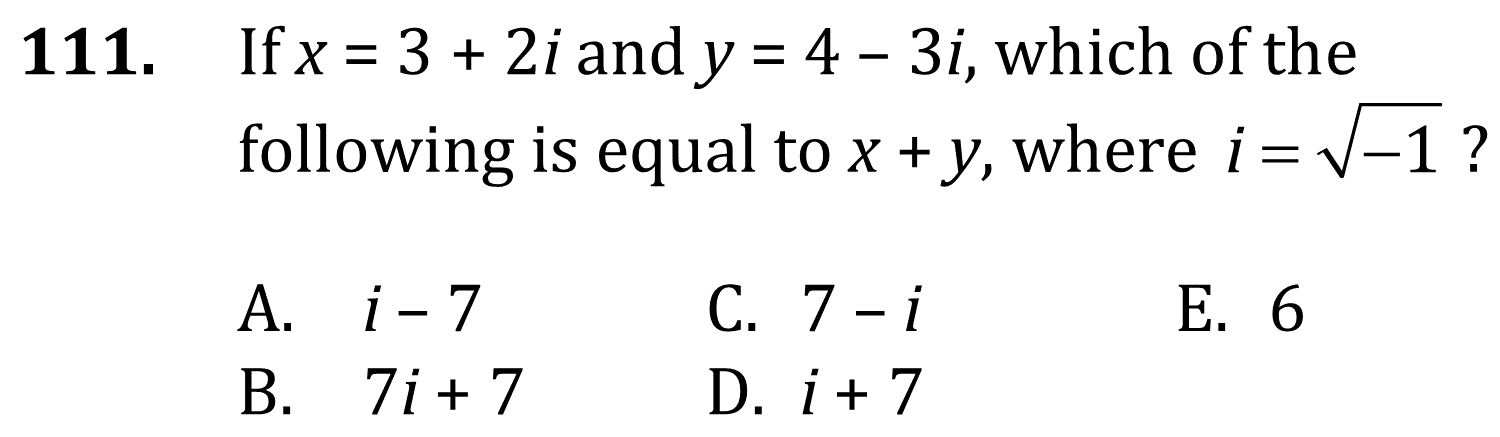 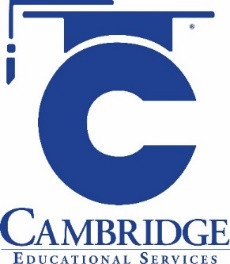 Multiply two complex numbers. Apply properties of complex numbers. 
Level: Advanced Skill Group: Statistics and Probability
Complex Numbers
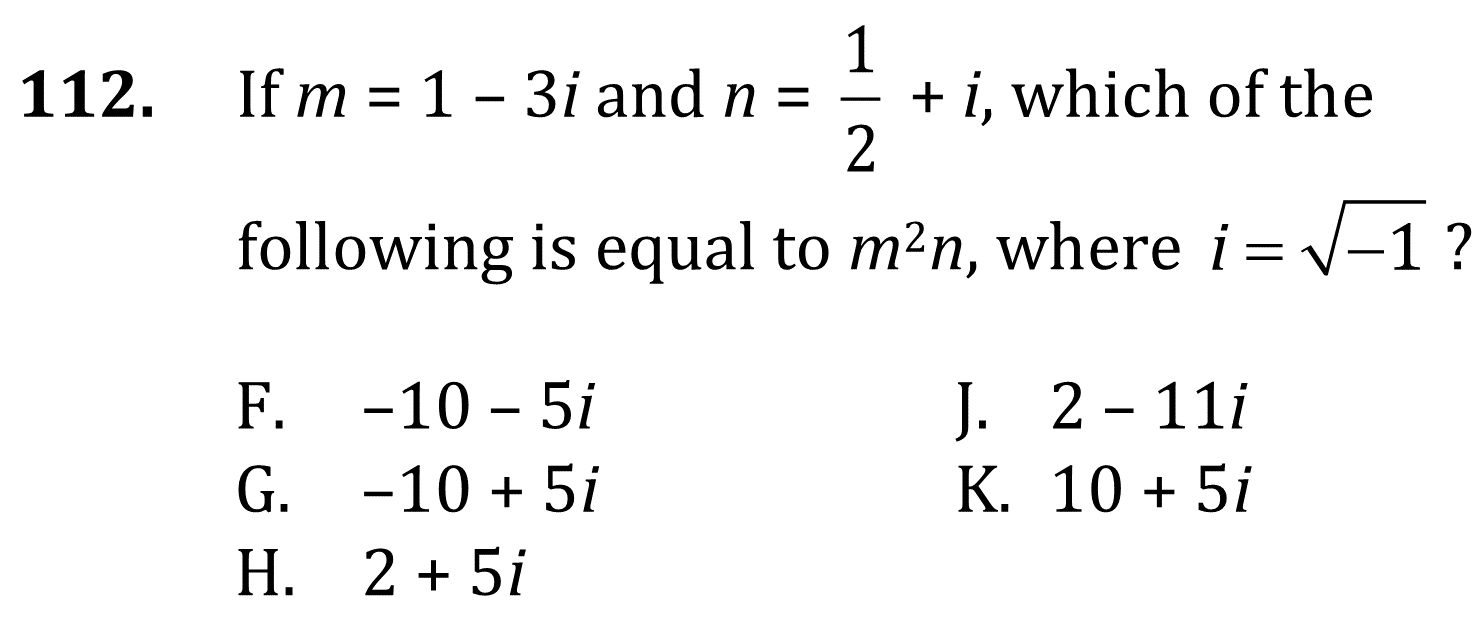 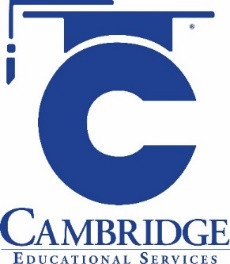 Multiply two complex numbers. Apply properties of complex numbers. 
Level: Advanced Skill Group: Statistics and Probability
Complex Numbers
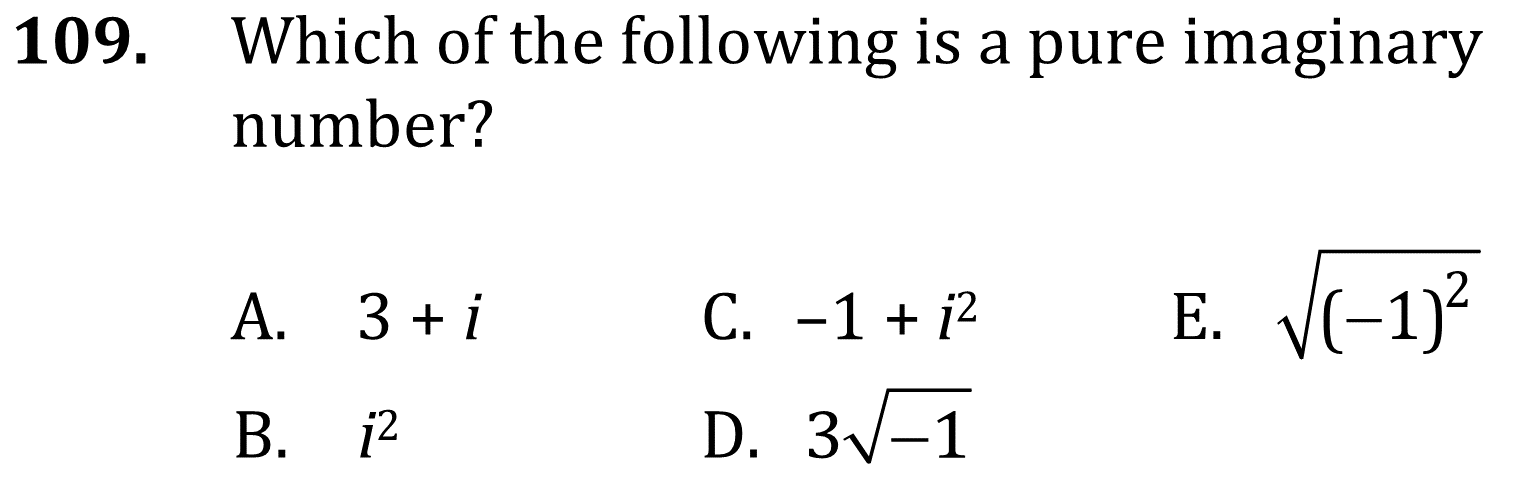 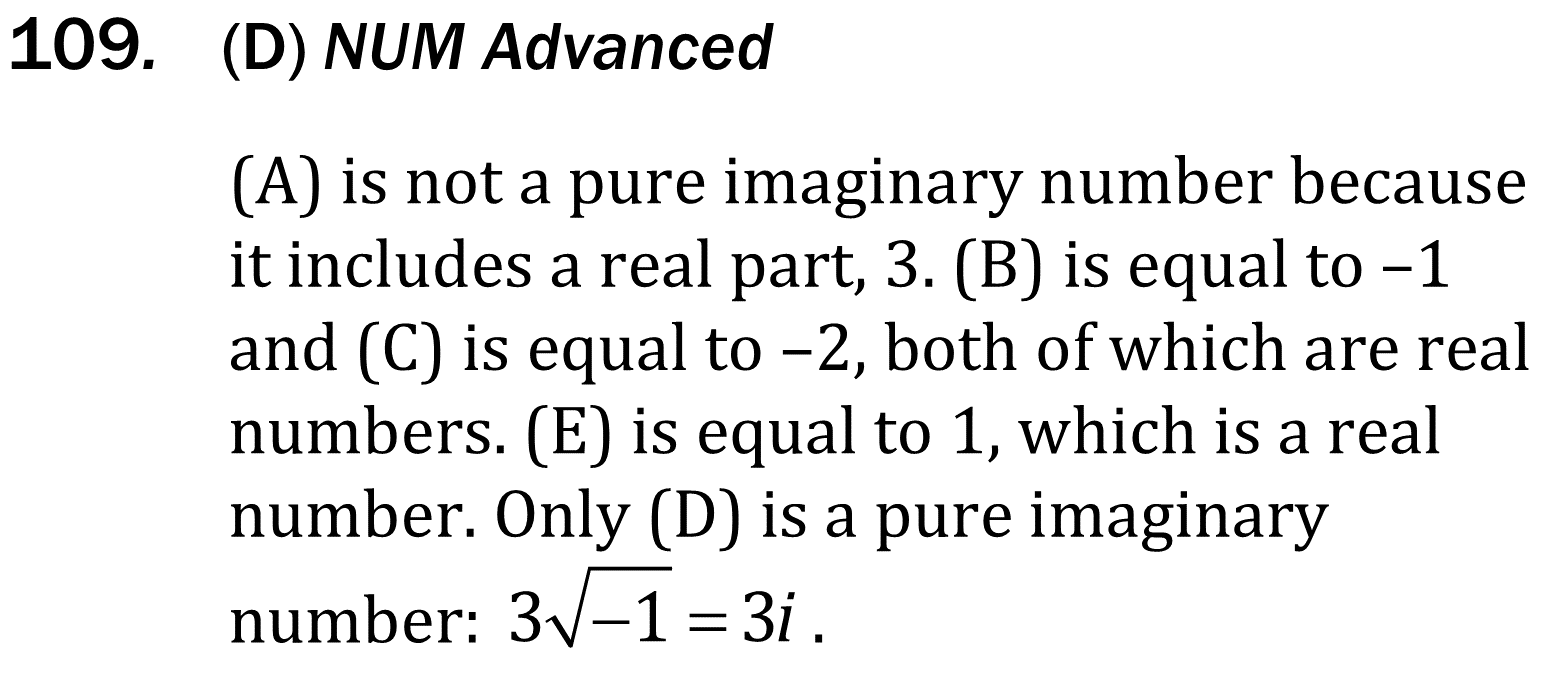 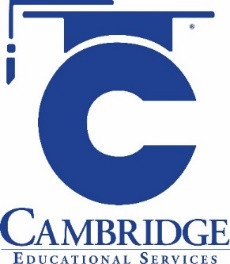 Multiply two complex numbers. Apply properties of complex numbers. 
Level: Advanced Skill Group: Statistics and Probability
Complex Numbers
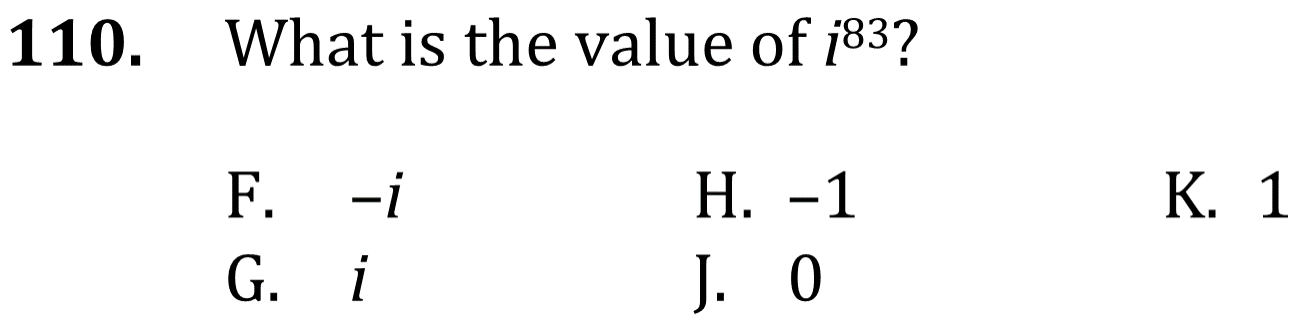 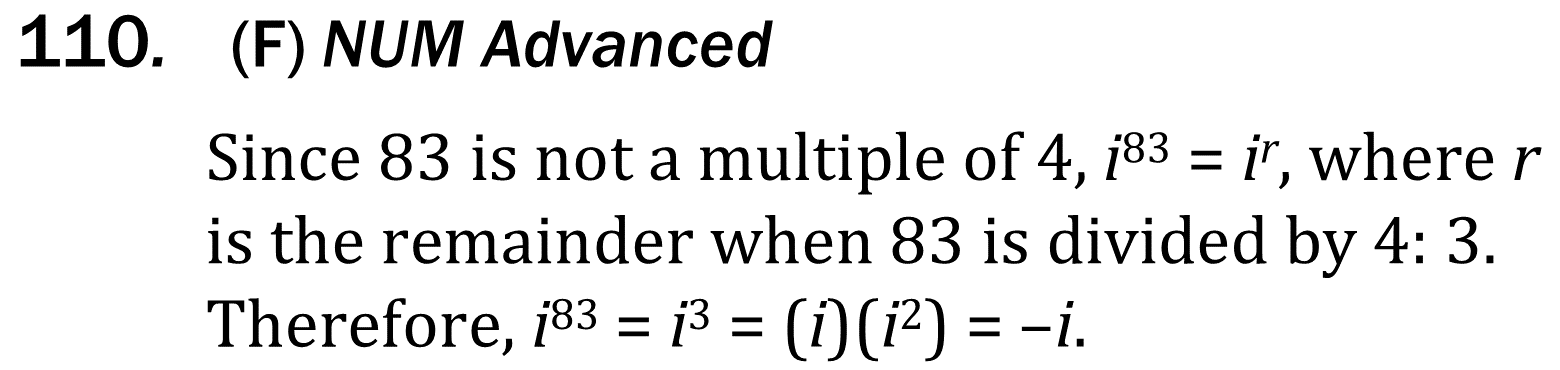 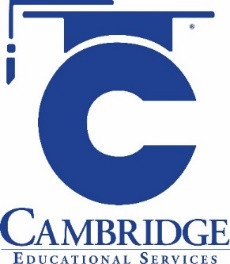 Multiply two complex numbers. Apply properties of complex numbers. 
Level: Advanced Skill Group: Statistics and Probability
Complex Numbers
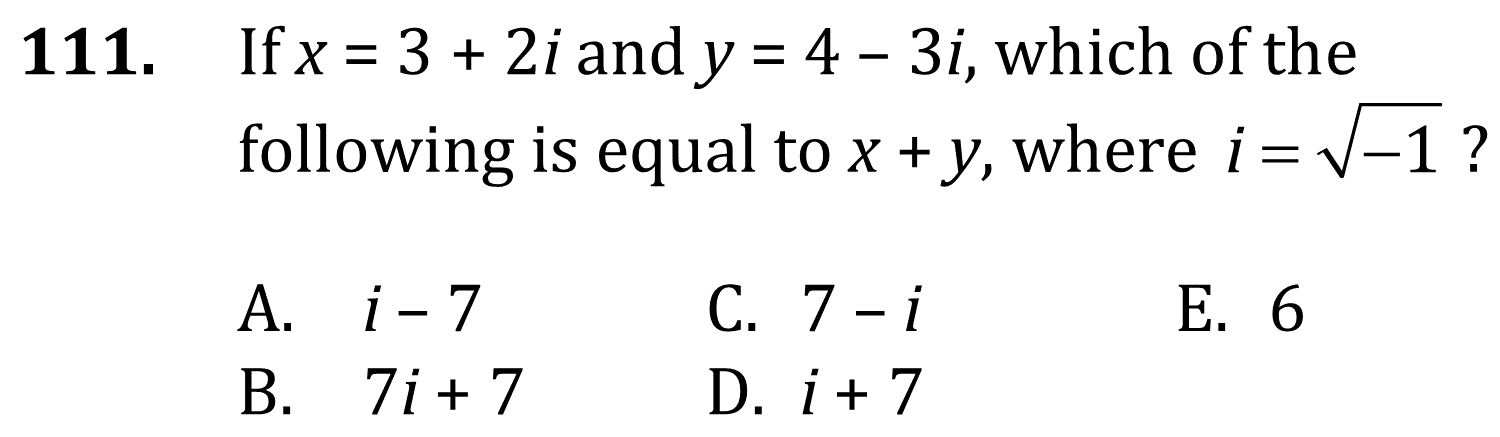 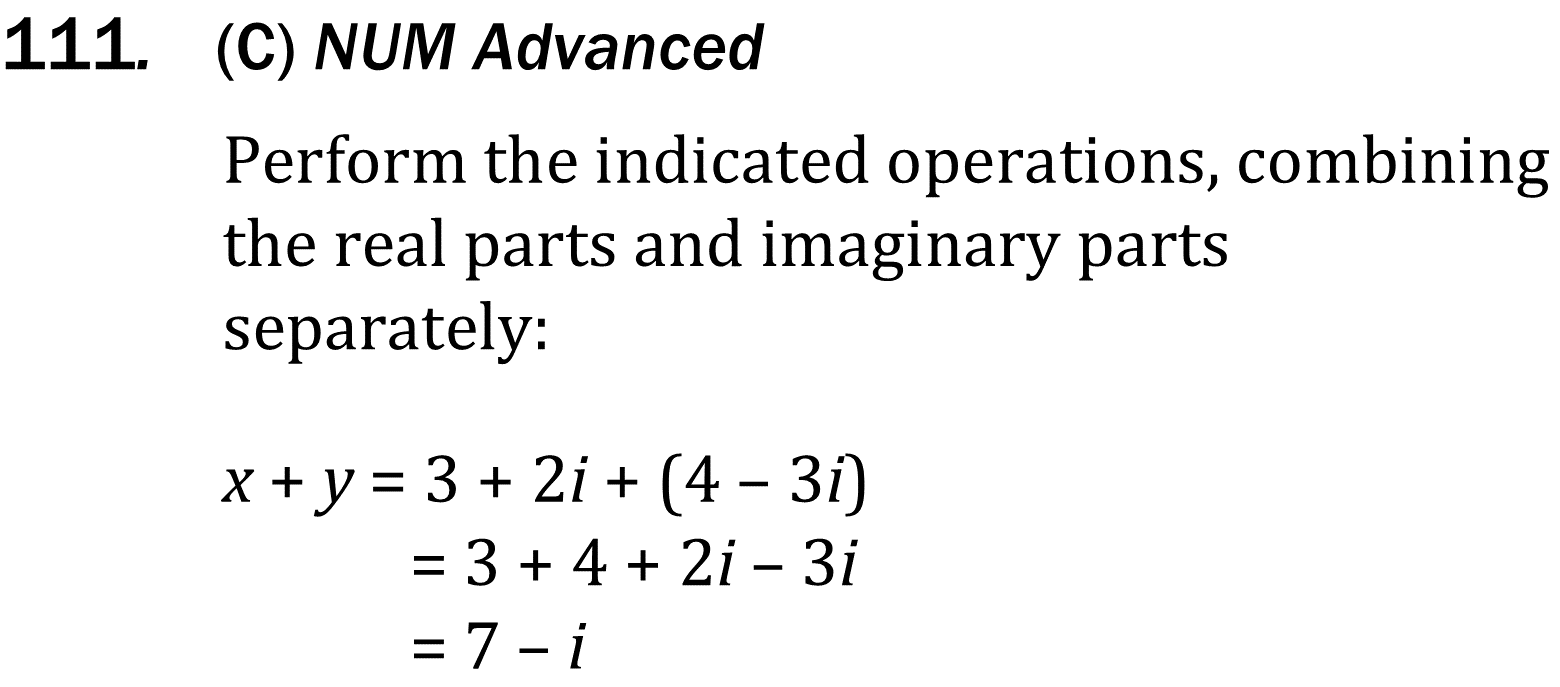 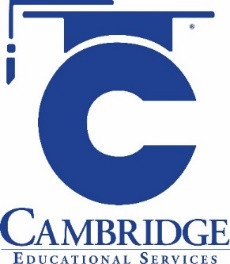 Multiply two complex numbers. Apply properties of complex numbers. 
Level: Advanced Skill Group: Statistics and Probability
Complex Numbers
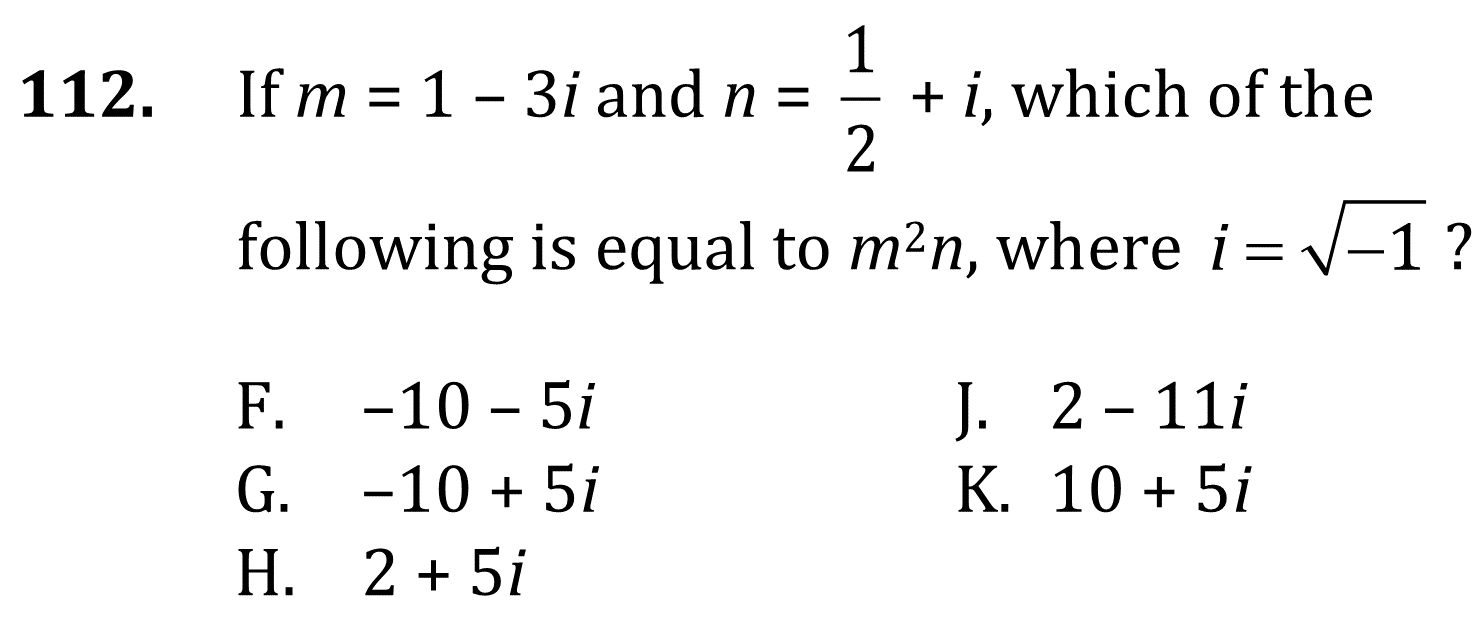 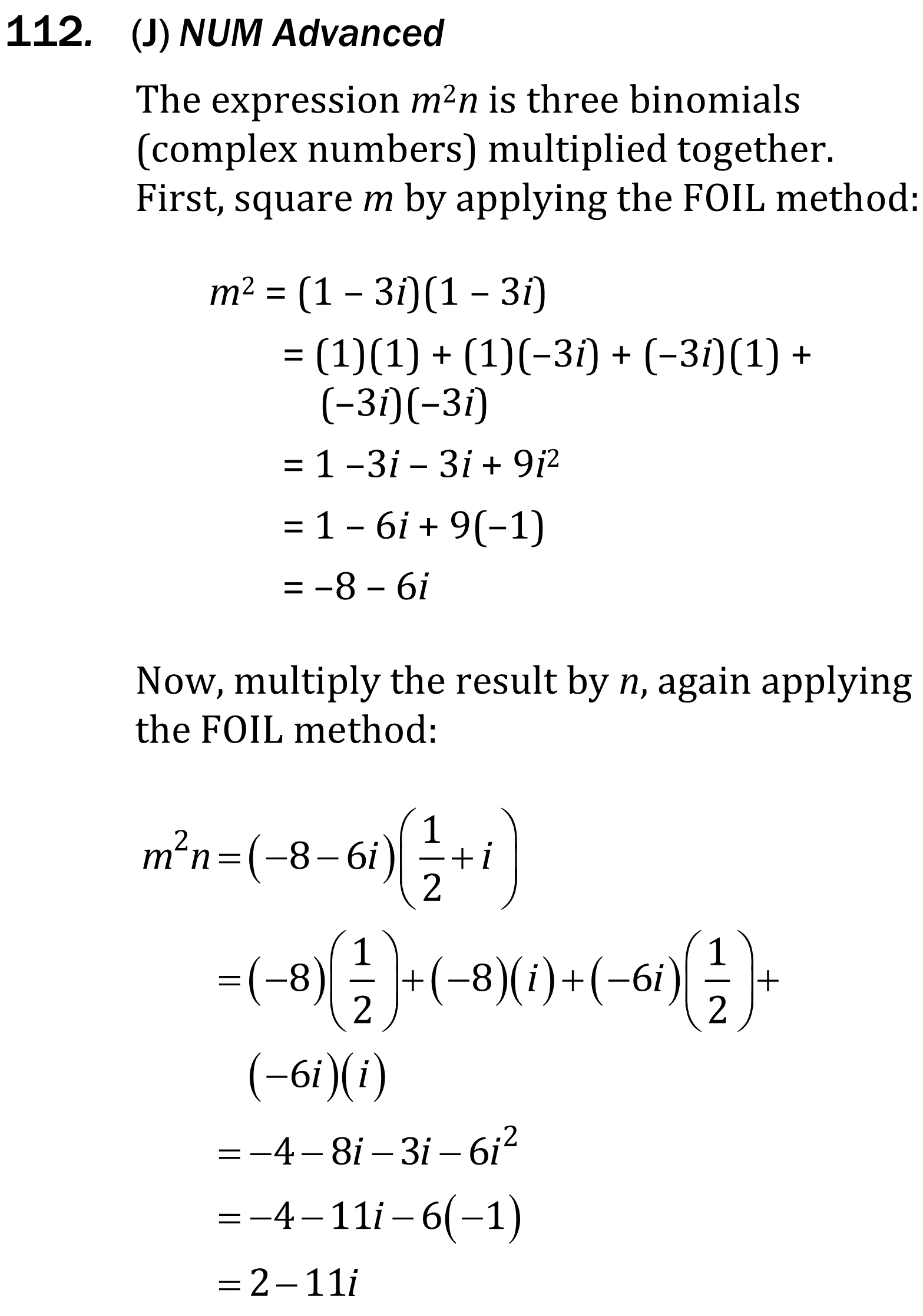 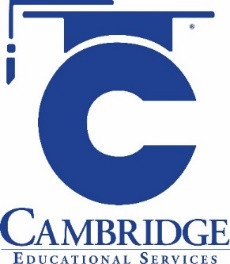 Multiply two complex numbers. Apply properties of complex numbers. 
Level: Advanced Skill Group: Statistics and Probability